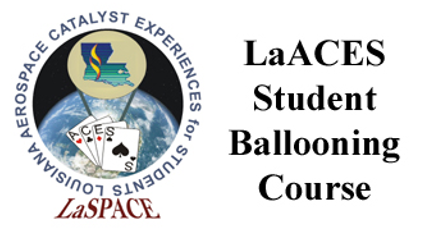 Arduino Mega
LSU rev20240724
L07.01
1
[Speaker Notes: Label figures and move citations to appendix]
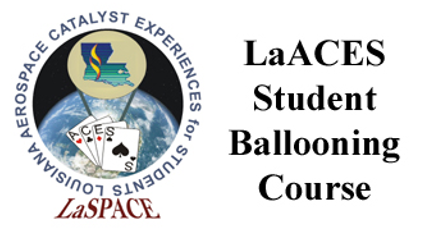 What is an Arduino Mega?
The Arduino Mega is a microcontroller development board designed for hobbyists and novices

It has a custom coding interface (IDE) for creating, uploading, and troubleshooting code

Multiple online tutorials are available forcomplex code and advanced development
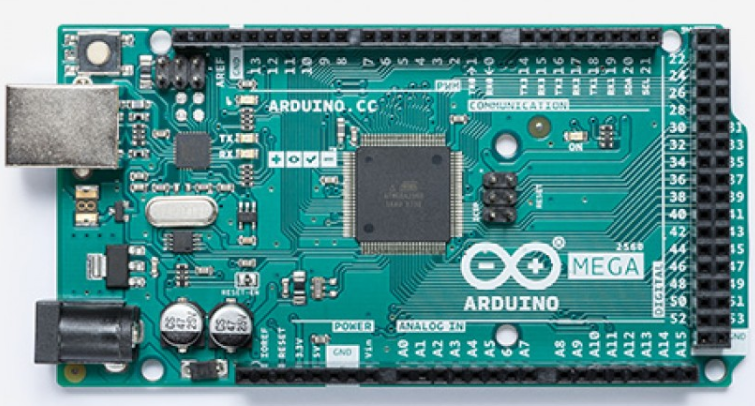 Figure 1: Arduino Mega Development Board
LSU rev20240724
L07.01
2
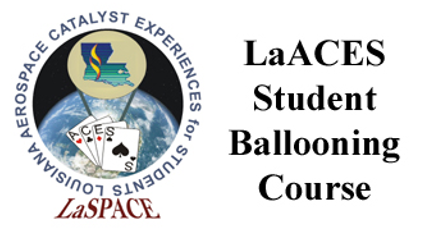 What is a microcontroller?
A microcontroller (MCU) is an integrated circuit that acts as a tiny computer



It contains a processor that can send and receive input, memory to store information, and programmable input and output (I/O) pins for working with external devices such as sensors and switches
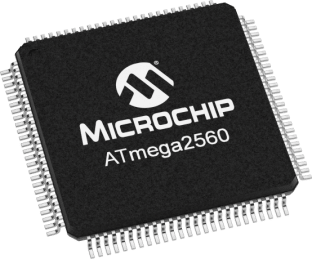 Figure 2: ATmega2560 microchip
LSU rev20240724
L07.01
3
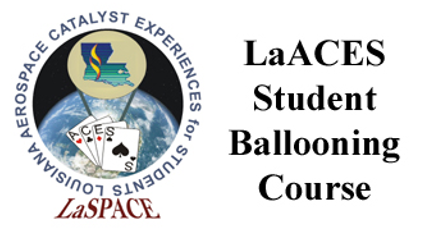 What is a development board?
Commercially available printed circuit board (PCB) designed to make it easier to interface with a microcontroller

Provides minimum hardware for connecting external devices such as a USB adaptor and integrated circuits for voltage regulation

Provides basic logic for programming and interacting with the device

Useful for small project design and development
LSU rev20240724
L07.01
4
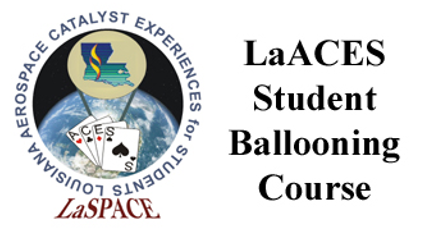 Arduino Development Boards
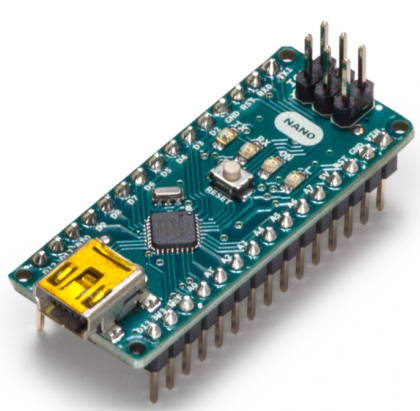 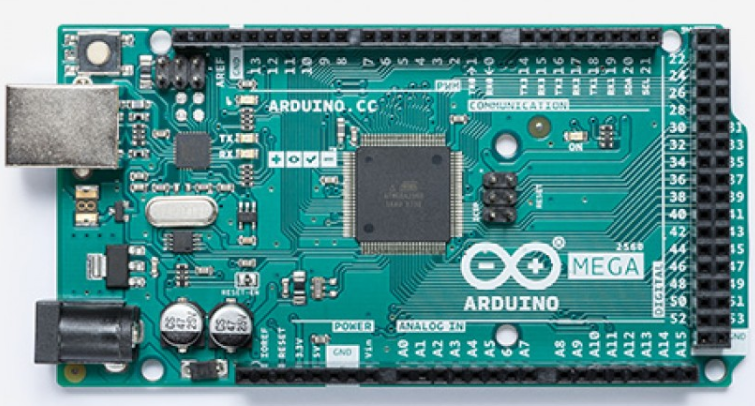 Figure 4: Arduino Nano microcontroller
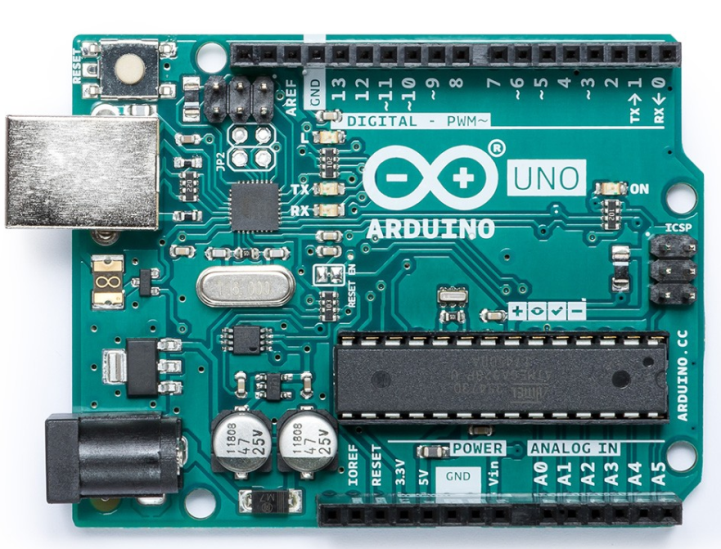 Figure 3: Arduino Mega microcontroller
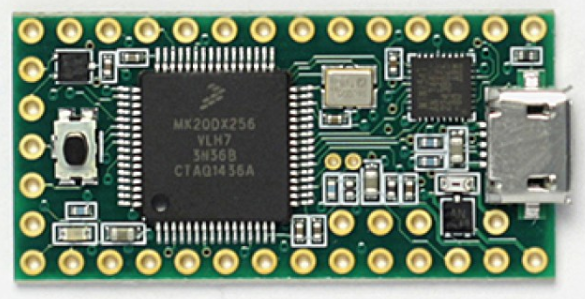 Figure 5: Arduino Teensy microcontroller
Figure 6: Arduino Uno microcontroller
LSU rev20240724
L07.01
5
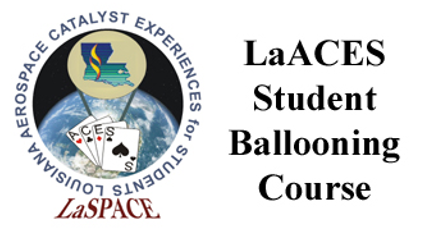 Other Development Boards
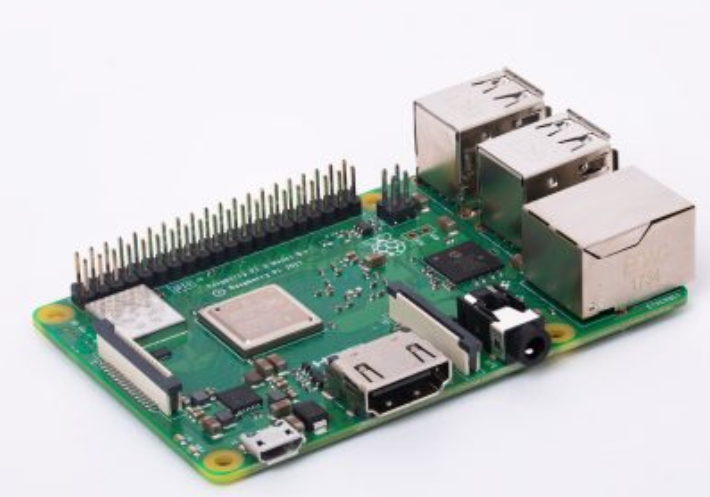 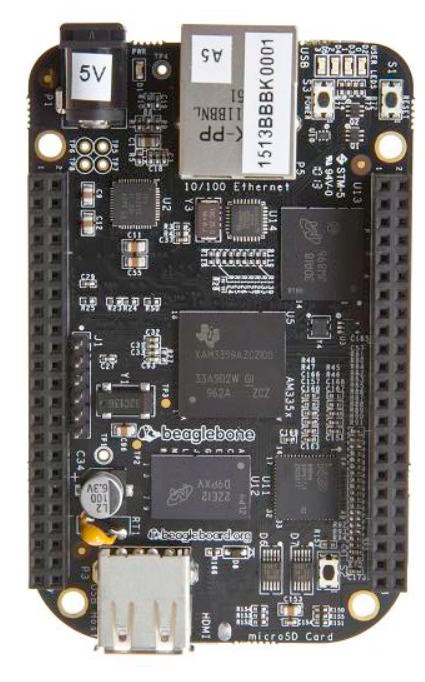 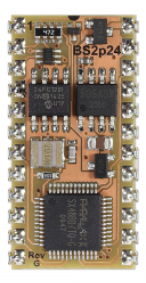 Figure 8: Raspberry Pi microcontroller
Figure 7: BeagleBone microcontroller
Figure 9: Basic Stamp microcontroller
LSU rev20240724
L07.01
6
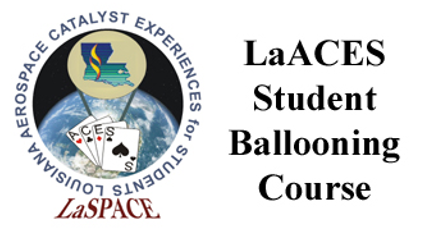 Arduino Mega Specifications
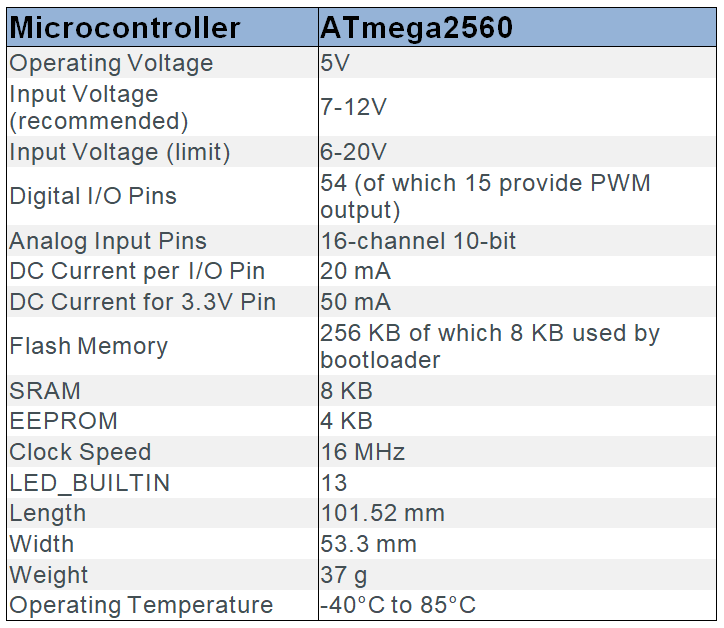 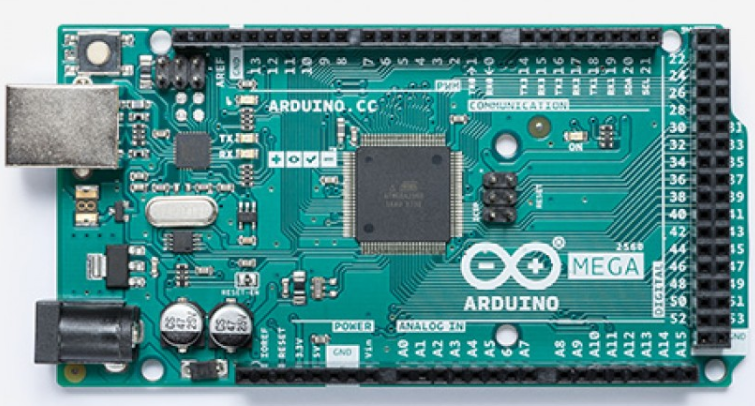 Figure 10: Arduino Mega specifications
Figure 11: Arduino Mega microcontroller
LSU rev20240724
L07.01
7
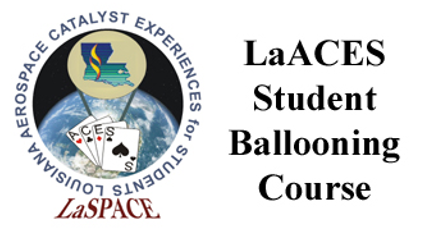 Powering the Arduino
The Mega can be powered via USB, battery or AC-to-DC wall adapter

Recommended supply of 7-12 VDC 

Pin specific:
VIN: Provides power via an external supply
5V: Provides a steady 5V supply through the voltage regulator
3V3: Supplies 3.3 V with a maximum current draw of 50 mA
All of the I/O pins operate at 5 V and can provide or receive 20 mA (maximum 40 mA)
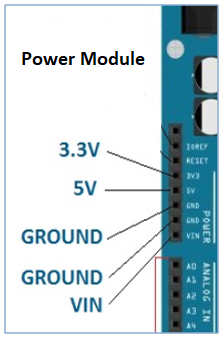 Figure 12: Arduino Mega power module
LSU rev20240724
L07.01
8
[Speaker Notes: Can also power the Arduino using the Vin and ground pins.  This bypasses the voltage regulator, which can be dangerous.  If there’s a power surge and the voltage regulator is bypassed, the Arduino could get fried.]
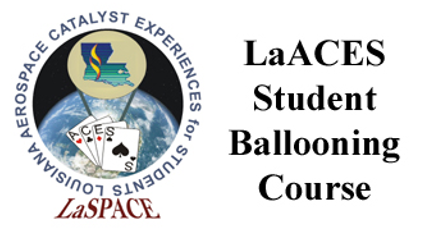 Memory
The Mega offers 256 kB of self-programmable flash memory for storing code, with 8 kB dedicated to the bootloader

It provides 8 kB of static random-access memory (SRAM) for storing variables

There are 4 kB of electrically erasable programmable read-only memory (EEPROM) that can be used to read or write using the EEPROM library
LSU rev20240724
L07.01
9
[Speaker Notes: Flash memory -> Data retained if power is lost.  This can be reprogrammed and erased.  The Arduino sketch lives here.
Bootloader -> Loads the operating system when the Arduino is powered on.
SRAM ->  Memory is retained as long as power stays on.  If power is lost, this memory is lost.  Variables are created and manipulated here.
EEPROM -> Long term memory storage.  This memory is retained even if power is lost.]
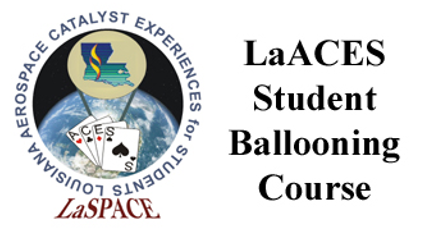 Interfacing with the Arduino
Communication with the Mega is achieved using stackable header pins that connect to the internal circuitry of the board.

Header Pins provide easy access to:
Power Inputs/Outputs
Analog-to-Digital (ADC) Channels
Digital I/O Pins
Serial Channels
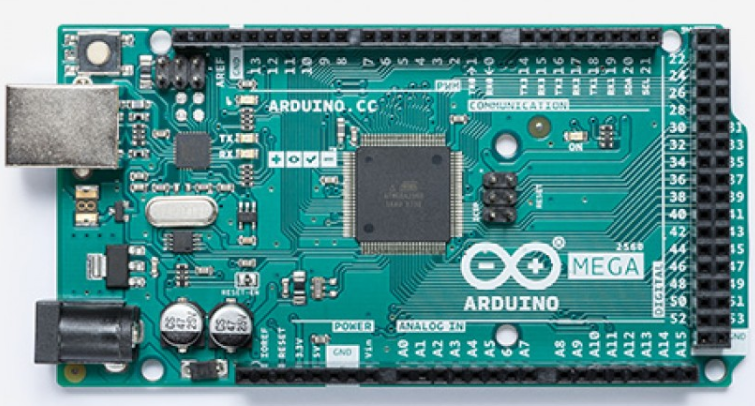 Figure 13: Arduino Mega microcontroller
LSU rev20240724
L07.01
10
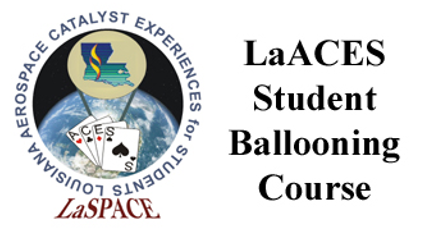 ADC Channels
The Mega provides sixteen 5V ADC channels for collecting information from external devices

Each of the channels can interpret most electric signals below 5V into a digital number called an ADC value

These values can be saved to variables on the Mega’s onboard memory
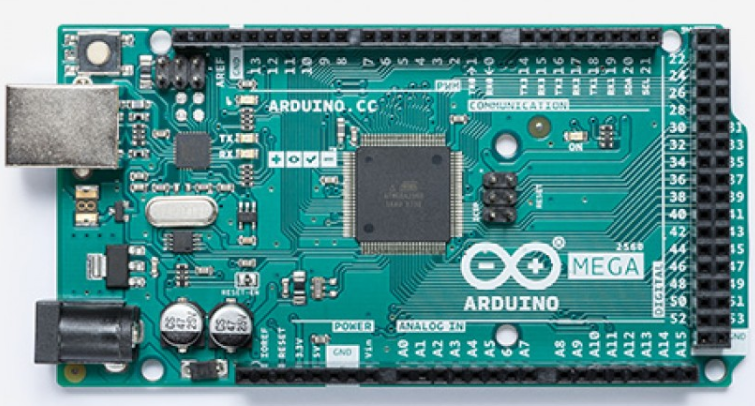 Figure 14: Arduino Mega microcontroller
LSU rev20240724
L07.01
11
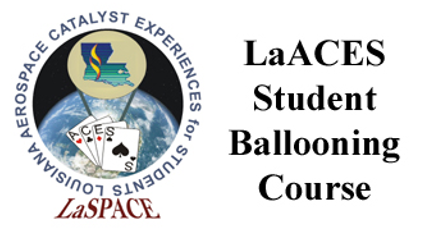 Digital Input/Output
The Mega provides 54 digital input/output (I/O) channels

These allow for digital communication with external devices such as LEDs or switches

Some channels have dedicated functions such as serial communication, pulse-width modulation (PWM) output, and interrupts
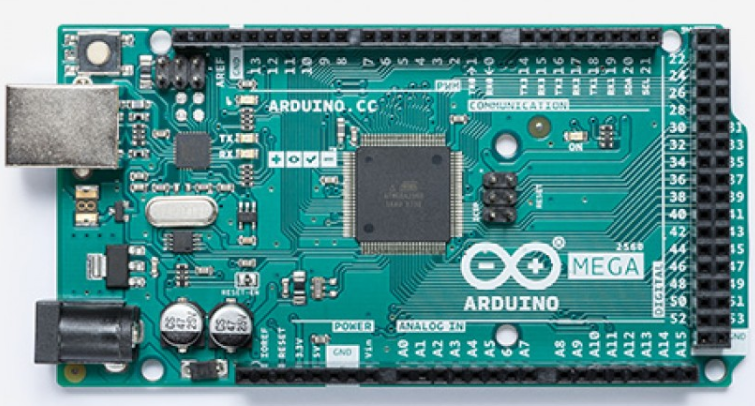 Figure 15: Arduino Mega microcontroller
LSU rev20240724
L07.01
12
[Speaker Notes: PWM -> can control analog circuits.]
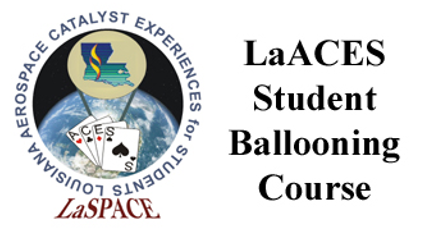 More Digital I/O Features
For hardware serial (UART), there are 4 pairs of RX and TX pins to receive and transmit TTL serial data

SPI is available for MISO, MOSI, SCK and CS using the SPI library

TWI for SDA and SCL is available using the Wire library with a 5V I2C bus on pins 20 and 21

The Mega includes 15 PWM pins which provide an 8-bit output using the analogWrite() function
LSU rev20240724
L07.01
13
[Speaker Notes: SPI -> Serial peripheral interface, synchronous serial communication. Master-slave relationship.  Master In Slave Out, Master Out Slave In, Clock line, Chip Select.
TWI -> 2 wire interface, one clock and one data line.  I2C communication

UART = Universal Asynchronous Receiver/Transmitter]
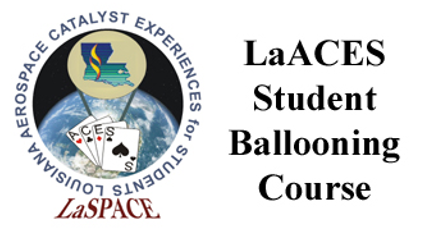 Serial Output
Communicating between the computer and Arduino is done by a serial link 

Creating a serial link allows the computer to receive information stored on the Arduino

It is important that the computer and the Arduino have matching baud rates

Baud rates are determined by how many symbols are being transmitted per unit of time

Data transmitted by Serial(note there is no number ie. TX0,RX0) object is transmitted to the USB port
void setup () {
     Serial.begin(9600);  
}
Figure 3: Example of setting up a serial link with a 9600 baud rate
LSU rev20240724
L07.01
14
[Speaker Notes: Baud rate = bits/sec]
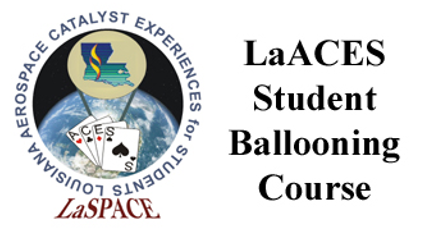 Serial Monitor
The serial monitor allows users to display text, numbers, and other symbols on the computer screen
It serves as the primary way of viewing your code’s output
Can be used to debug code by adding additional serial outputs at key points within the code (such as before and after a series of mathematical operations)
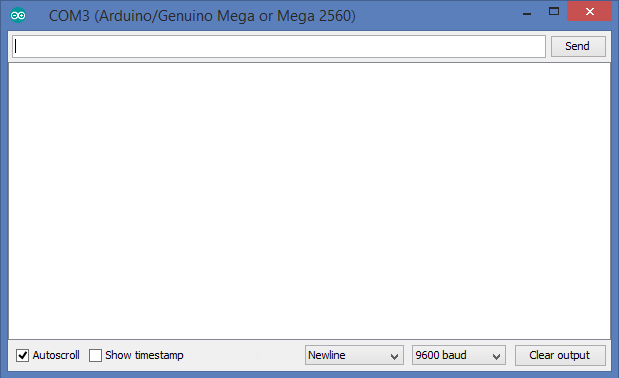 Figure 4: Arduino Serial Monitor display
LSU rev20240724
L07.01
15
[Speaker Notes: Baud rate in serial monitor must match baud rate declared in sketch, otherwise the output won’t make sense.]
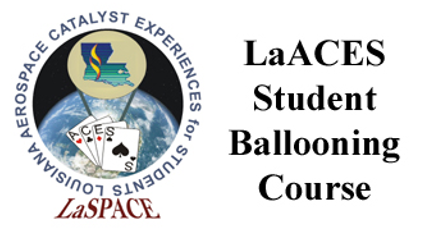 Arduino Shields
Shields are modular circuit boards designed to piggyback onto the Arduino in order to increase functionality of the microcontroller

The MegaSat was designed as a shield to attach directly to the Arduino Mega
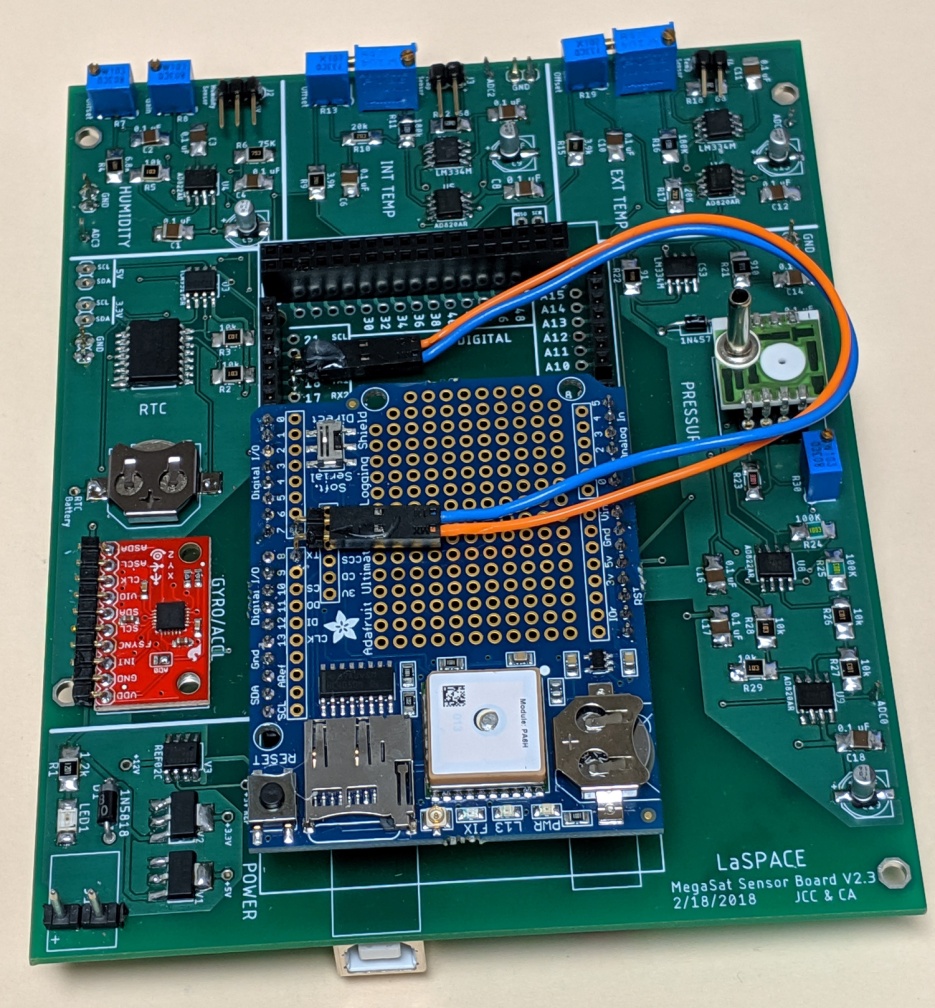 Figure 16: MegaSat prototype shield connected to an Arduino Mega
LSU rev20240724
L07.01
16
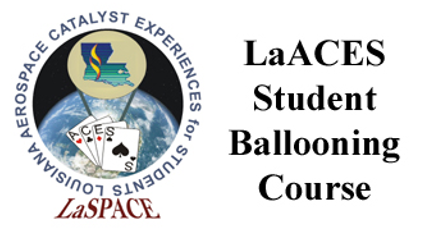 Troubleshooting
Power
Supplying less than 7 V may cause the 5 V pins to drop too low which can create instability
Supplying over 20 V may damage the voltage regulator and cause the circuit to overheat

Connections
Refer to datasheets to ensure proper wiring

Programming
Ensure correct libraries, keywords, pin selection, syntax (more details provided in coding lecture)
LSU rev20240724
L07.01
17
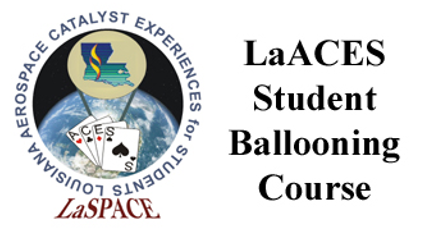 Prototyping with Arduino
Arduino Playground is a great place to start
Sample code
Project ideas
Community forums to share and explore

Visit https://playground.arduino.cc/
LSU rev20240724
L07.01
18
[Speaker Notes: Insert a picture of a prototype from LaSPACE]
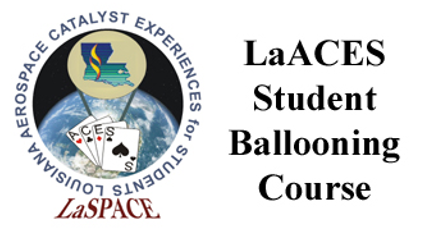 Useful References
https://www.microchip.com/wwwproducts/en/ATmega2560
https://www.raspberrypi.org/products/raspberry-pi-zero/
https://www.raspberrypi.org/products/raspberry-pi-3-model-b-plus/
https://beagleboard.org/bone
https://www.parallax.com/catalog/microcontrollers/basic-stamp
https://store.arduino.cc/arduino-mega-2560-rev3
https://www.arduino.cc/en/products.compare
https://www.digikey.com/product-detail/en/adafruit-industries-llc/3295/1528-1787-ND/6238007?WT.srch=1&gclid=Cj0KCQiA_s7fBRDrARIsAGEvF8QAFYj__JyCsqkJJ1XszRI-9ANImmMkU4PB0q9k-idBikTjR7K_eDMaAoA-EALw_wcB
https://www.engineersgarage.com/blogs/comparison-between-serial-communication-protocols-spi-i2c-uartusrt-0
www.circuitstoday.com
https://learn.sparkfun.com/tutorials/arduino-shields/all
http://blog.sparkfuneducation.com/a-guide-to-development-boards-for-educators-microprocessors-vs-microcontrollers
LSU rev20240724
L07.01
19